Golf de Louvain-La-Neuve
17 février 2024
Commission Sportive 2024
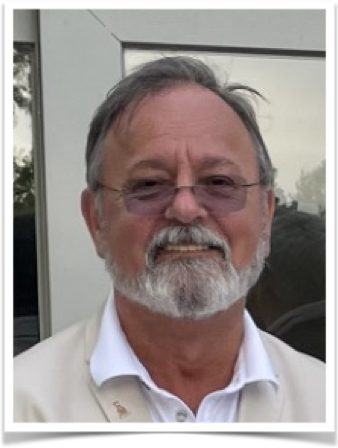 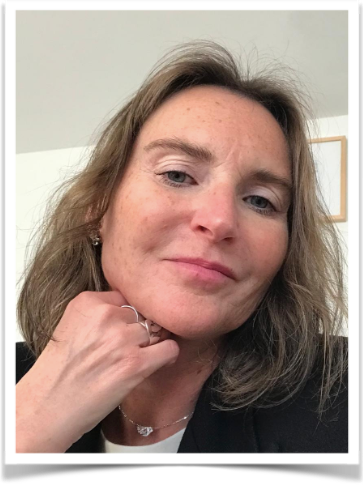 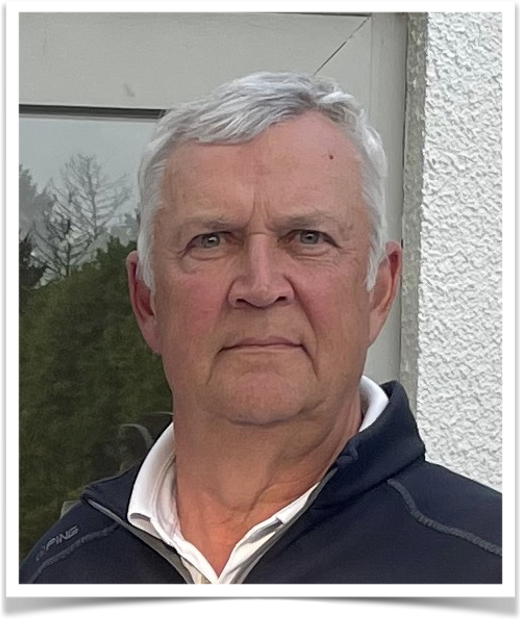 Honorable Secrétaire:
 Philippe De Jaegere
Secrétaire: Valérie Wigny
Président: Brano Rechter
Capitaine: Philippe Haegeman
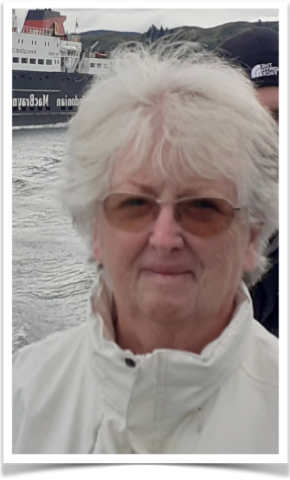 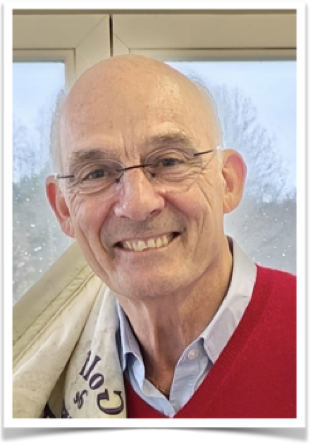 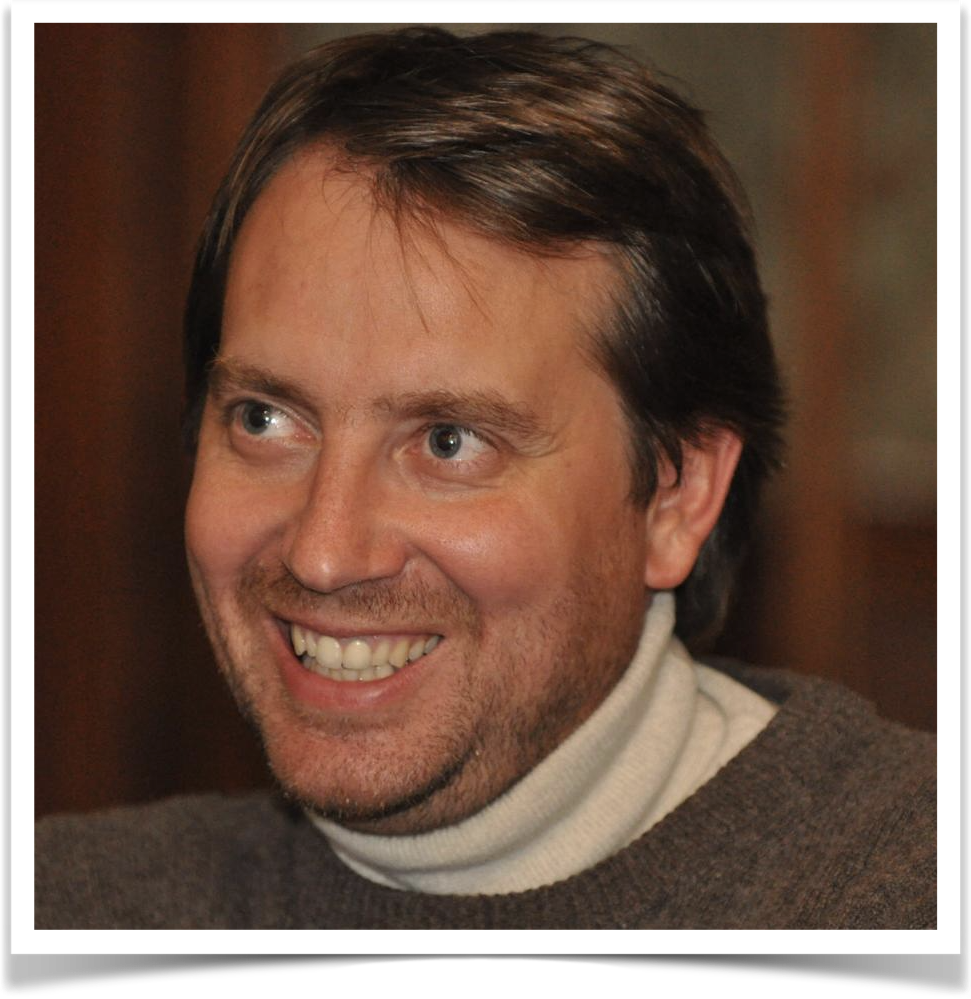 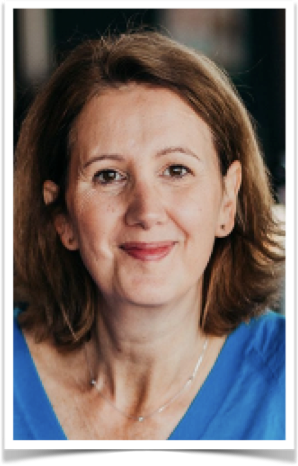 Capitaine Seniors: 
Philippe Nicaise
Capitaine Ladies: 
Winifred Morris
Communication: 
Sophie Ponet
Capitaine Juniors: 
Alexandre Chateau
Calendrier WE 2024
Interclubs 2024
Interclubs 2024: nos équipes
Ladies : Capitaine Interclubs : Anne Als
Ladies I, Division 2 : Capitaine Mary O’Connor
Ladies II, Division 2 : Capitaine Martine de Vos
Ladies III, Division 3 : Capitaine Martine Hecq
Mens
Men I, Division 2 : Capitaine Philippe Weydts
Men II, Division 1 : Capitaine Andrea Klarin
Men III, Division 4 : Capitaine Carlo Botta
Men IV, Division 5 : Capitaine Olivier Fieuw
Ladies
Seniors Ladies I : Capitaine Myriam Serckx *
Seniors Ladies II : Capitaines Christiane Ducastel & Danièle de Wind *

Men
Seniors Men I, Division 2 : Capitaine Carlo Botta (qualifié pour septembre)
Seniors Men I : Capitaine Serge Vandenplas *
Seniors 65+ : Capitaine Alain Vandenhaute *
* jouent en mai-juin la phase de zone pour pouvoir se qualifier et jouer en septembre !
Veste unisexe Team LLN 65€ au pro1golf
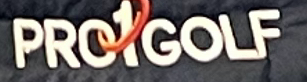 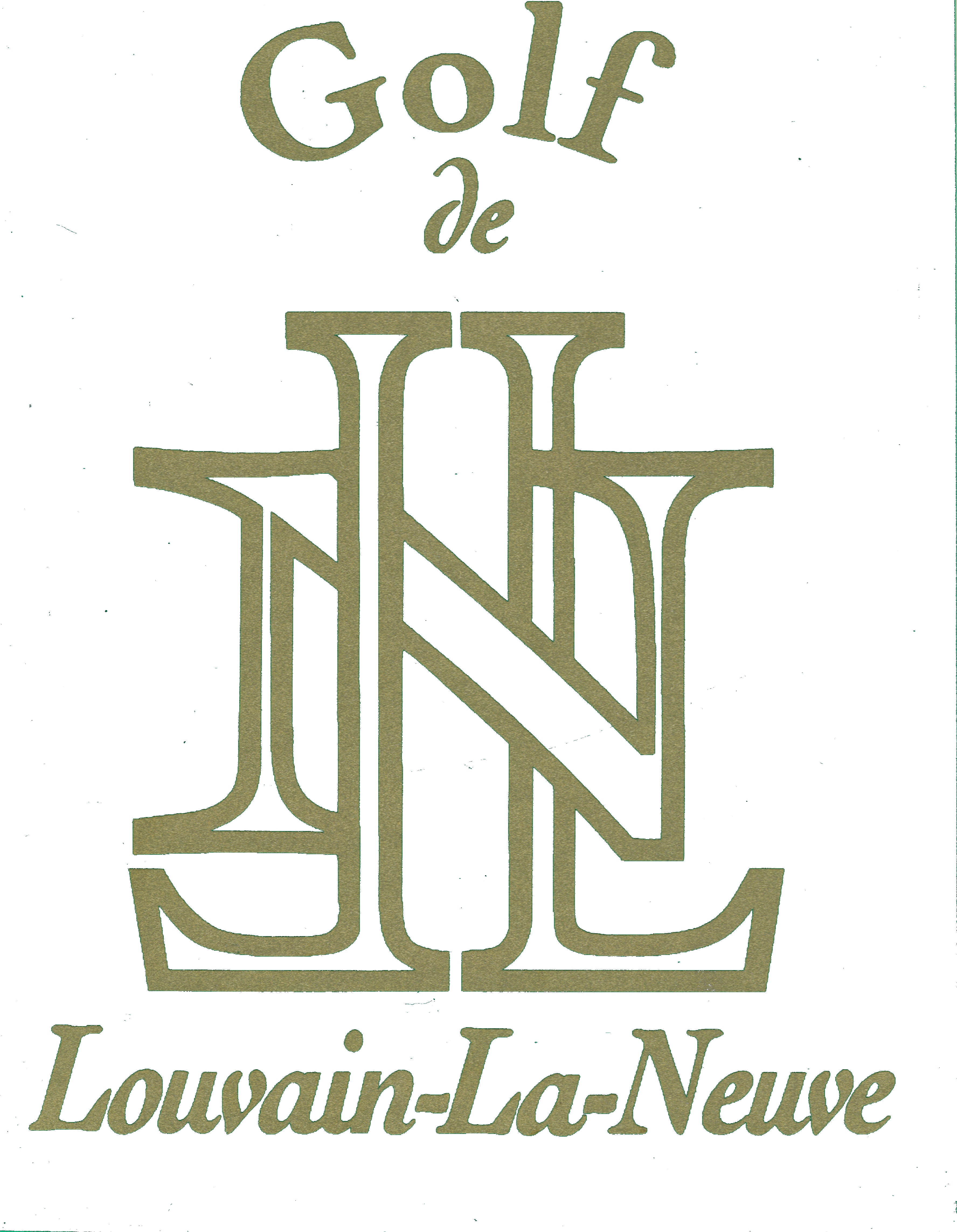 Team
BeGolf
Règles d’utilisation d’i-golf à LLN
Réservation de tee-off : Calendrier glissant à 14 jours.
Inscription aux compétitions : Le premier mardi à 19h à j-15 de la date de compétition.
Résultat disponible le jour de la compétition à 19h.
Clôture des inscriptions aux compétitions à j-2 de la date de la compétition.
 
Les jours de compétitions :
Eclectique du lundi : SSTB avec une remise des prix en fin de saison.
Mercredi : compétitions seniors (50+).
Jeudi : compétitions Ladies.
Samedi : compétition du WE, parfois le dimanche et jours férier.

A savoir : si vous constatez une erreur d’encodage lors d’une compétition qualificative, nous n’avons que 24h pour corriger le WHS ! signaler l’erreur le lendemain avant 15h.
Cyclostrade: attention à la sortie du golf!
Calendrier seniors 2024
Calendrier Ladies 2024
Enquête Golf LLN 2024 (167 réponses)
Présentation par Luc Waterlot trésorier de la section seniors
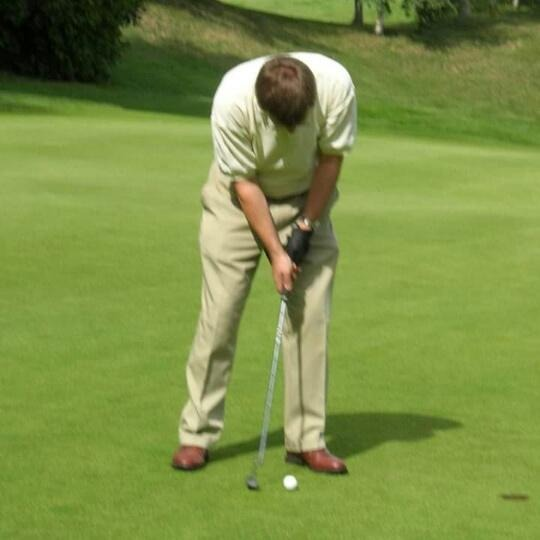